Starter

Match the questions and answers.
Answers
The Unitary Method

Finding the value of one unit to work out the base cost.

For example:	1 can of coke
		1 g of butter
		1 ml of milk
Which bag of apples is the best value?
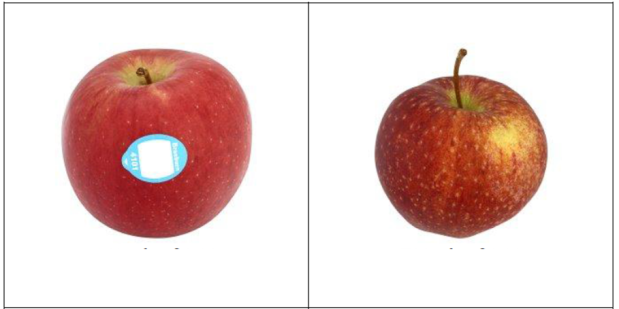 700g for £2.14
1.2kg for £3.89
What is the price per gram?
1200g = 389p
700g = 214p
÷ 1200
÷ 1200
÷ 700
÷ 700
1g = 0.324p
1g = 0.305p
This is less money per gram, so it is the best value
Which cheese is the best value?
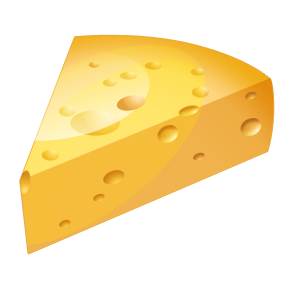 £13.55 per kg
£1.88 per 160g
What is the price per gram?
160g = 188p
1000g = 1355p
÷ 160
÷ 160
÷ 1000
÷ 1000
1g = 1.175p
1g = 1.355p
This is less money per gram, so it is the best value
Order these starting with the best value for money:
A can of coke that costs 60p
4
Buy one can for 70p, get one free
1
Buy 2 can for 60p each, get one free
2
Two cans of coke for £1
3
Order these starting with the best value for money:
5 books for £10
1
One book for £3
4
A £4.80 book has 50% off
2
Buy one book for £5, get one free
3
Extension: Best buys investigation
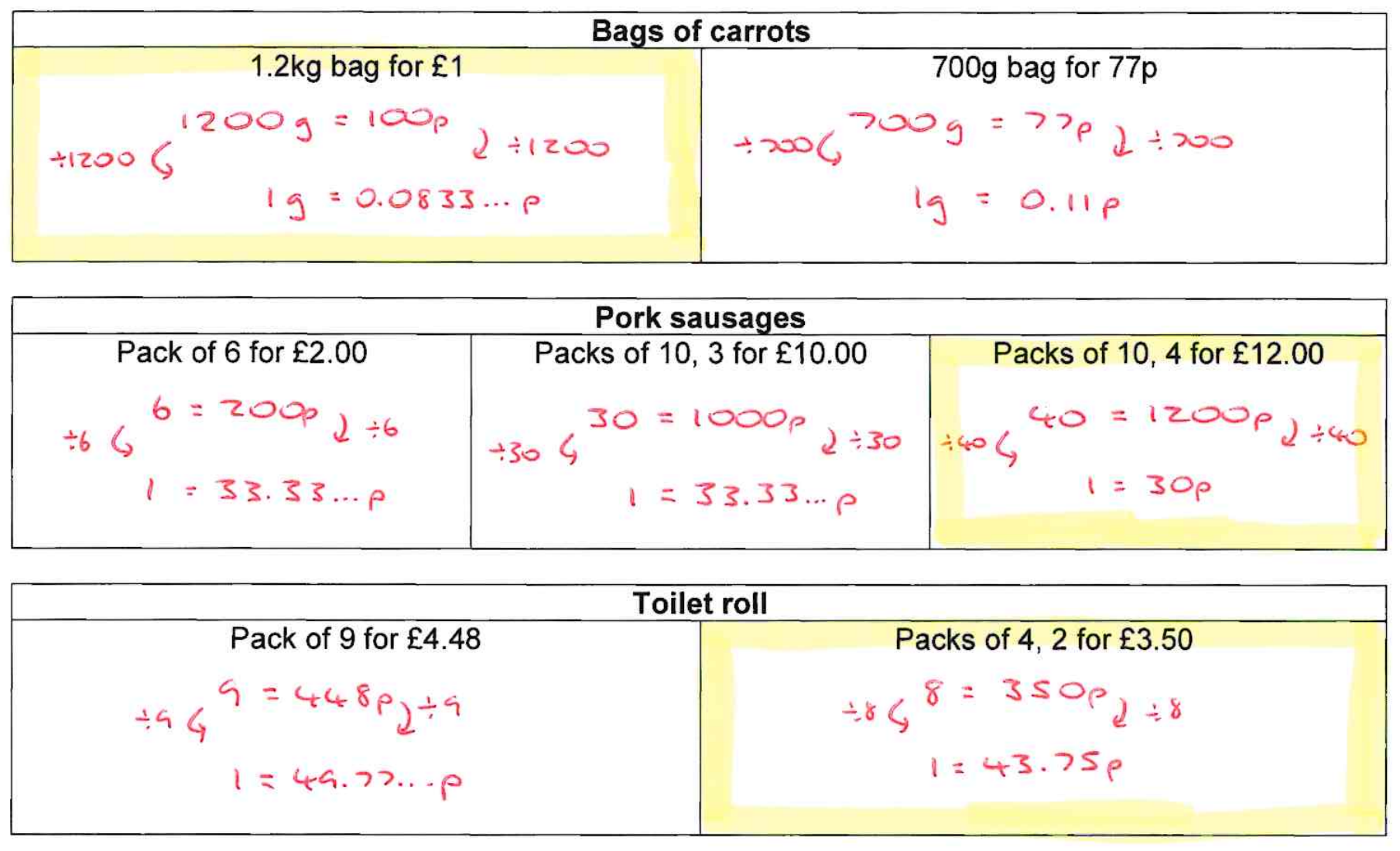 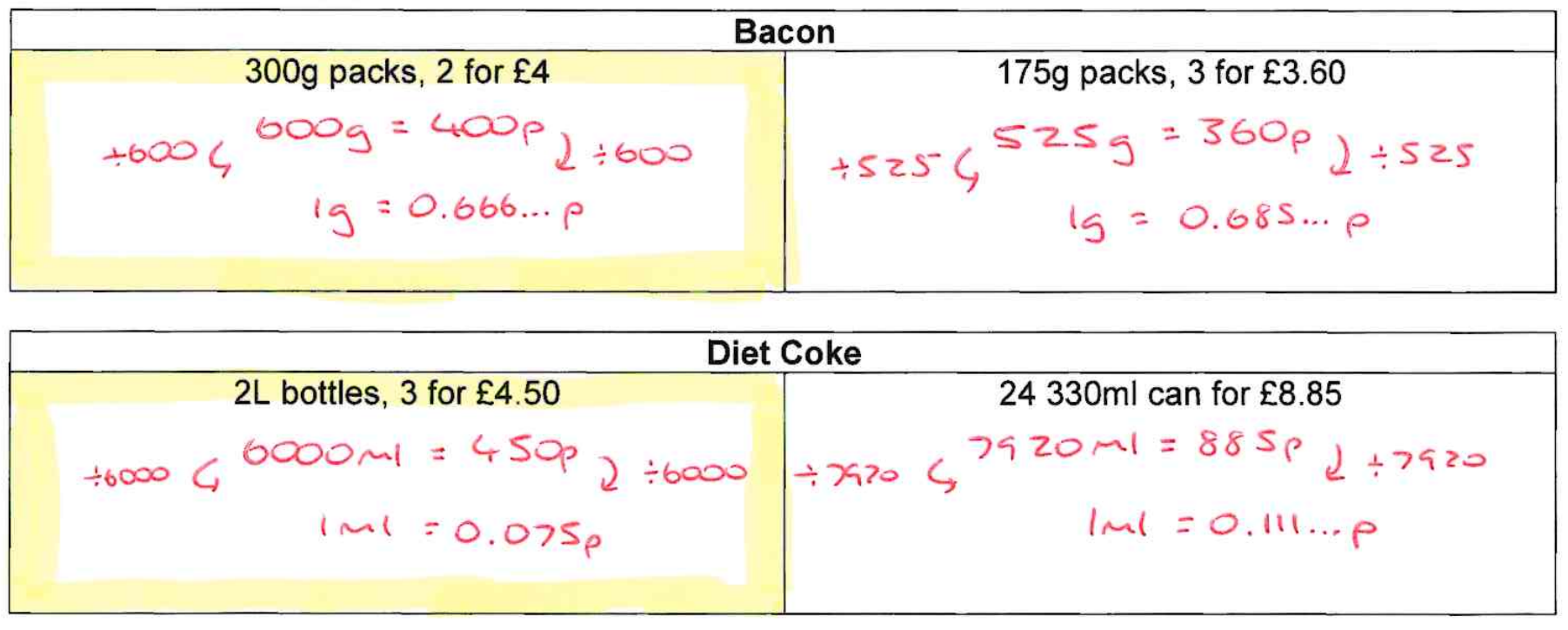